Лекция 3. История развития экономической социологии
в России
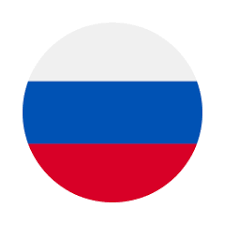 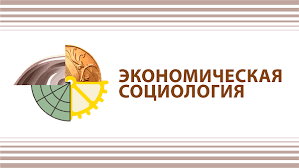 В России термин «экономическая социология» вошел в активный научный оборот лишь в середине 1990-х гг. Однако это не означает, что экономическая социология здесь вовсе не существовала и ее приходилось «обустраивать» на голом месте.
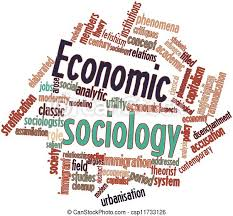 Принято считать, что экономическая социология возникла в России в 80-е гг. XX в. Иногда даже утверждали, что эта «новая наука» у нас и была создана. На самом деле экономическая социология имеет длительную историю своего формирования и развития, причем как на Западе, так и в России.
Россия также не стояла в стороне от этого мирового процесса становления экономической социологии. Так, уже в 1904 г. в Москве выходит перевод первой монографии по экономической социологии Г. де Греефа «Социальная экономия» в русском изложении («La sociologie économique»). К идеям де Греефа присоединяется М. М. Ковалевский, который сотрудничал с ним в Новом Брюссельском университете. Он пишет: «...Хозяйственные явления, изучаемые по Дюркгейму в работе 1909 г. «Социология и социальные науки» определил предмет экономической социологии, который заключается, с его точки зрения, в социологическом исследовании институтов производства богатства, институтов обмена и распределения.
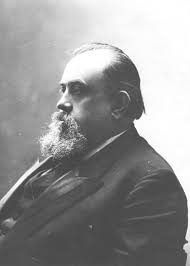 Активно разрабатывал он в своей фундаментальной трехтомной работе «Экономический рост Европы до возникновения
капиталистического хозяйства» идею об обусловленности
экономического развития социальными факторами,
главным образом — ростом населения. Хотя Ковалевский нигде не подчеркивал этого, но по своей природе эта идея носит экономико-социологический характер. 
 начале века уже в учебных материалах встречается упоминание об экономической социологии, в учебнике социологии 1917 г. московского профессора В. М. Хвостова выделяется специальный раздел «Экономическая социология», куда он относит школу Маркса и Ле Плэ. Наконец, даже историки отечественной социологии (в частности Н. И. Кареев) уже тогда говорили о наших «социолого-экономистах» .
Идеи немецкой исторической школы поддерживались и развивались А. И. Тюменевым и другими представителями экономистов-историков, а социальная теория хозяйства Р. Штаммлера перекликается с социальной теорией распределения М. И. Туган-Барановского и С. И. Солнцева.
Если в США концепция «Экономика и общество» («Economy and society») создается Т. Парсонсом и Н. Смэлсером в 1950-е гг., то у нас эта традиция появляется в начале века: у П. Б. Струве в его работе 1913 г. «Хозяйство и цена» отдел первый так и называется «Хозяйство и общество». Эта традиция развивается далее Н. Д. Кондратьевым в работе «Основные проблемы экономической статики и динамики», написанной в 1931 г. и опубликованной только в 1991 г. в серии «Социологическое наследие».
Были у нас и уникальные образцы изучения хозяйства, аналогии которым вряд ли найдутся, — речь идет о работе С. Н. Булгакова «Философия хозяйства» (1912 г.).
Наконец, нельзя забывать, что вопрос о соотношении экономического и социального был поставлен в историческом споре народников (В. П. Воронцова, Н. Ф. Даниельсона и др.) и марксистов (В. И. Ленина и др.) о судьбах капитализма в России: если первые выбирали социальное развитие вместо экономического, то марксисты настаивали на единстве экономического и социального.
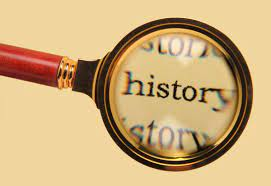 В конце 1950-х и начале 1960-х гг. интерес отечественных социологов вновь обращается к сфере труда, производства, к проблемам свободного времени и быта трудящихся.
Г. В, Осипов, А. А. Заворыкин, И. И. Чангли — сотрудники сектора социологических исследований Института философии АН СССР — провели в то время прикладное социологическое исследование новых форм труда на московских предприятиях, и результатом их работы стали не только практические рекомендации, но и теоретические работы. А. Г. Здравомыслов, В. А. Ядов в то время начинают исследование молодых рабочих и их отношения к труду, в результате чего публикуется ставшая весьма популярной книга «Человек и его работа».
В 1960-е гг. в Ленинграде В. Я. Ельмеевым обосновывается концепция сочетания экономического и социального развития, создается теория и практика социального планирования, с этого момента термин «социально-экономическое» становится весьма распространенным. Именно после этого стали задумываться о социальных результатах развития экономики, а в политэкономию стала возвращаться концепция человека. Социологи начинают активно заниматься исследованиями труда не только в сфере промышленности, но и в области сельского хозяйства. Т. И. Заславской и Р. В. Рывкиной был организован проект «системного изучения советской деревни».
Таким образом, в 1960-е гг. экономика становится объектом пристального интереса социологии, пока все еще «твердо» стоящей на марксистских позициях. Иного еще не позволено, но это не означает, что между социологами не было разногласий и противоречий. Как раз в этом недостатка не было.
Так постепенно закладывались основы будущего возрождения экономической социологии, и неслучайно те из социологов, кто занимался экономической проблематикой в 1960-е (Ельмеев, Заславская, Рывкина), будут стоять у ее истоков в 1980-е гг.
В 1970-е гг. больших новаций в области социологического исследования экономики не было, хотя активно развивалась промышленная социология, профессия «социолог» стала распространенной на заводах — так появился заводской социолог. Публиковались и теоретические работы в этой области, в частности, книга В. Подмаркова и А. Величко «Социолог на предприятии» (1976г.). Продолжались масштабные исследования, начатые в 1960-е, в частности, Г. В. Осипов, В. А. Ядов, Т. И. Заславская повторили свои исследования.
В русле концепции «человек и его работа» в 1970-х гг. Л. А. Гордон и Э. В. Клопов разрабатывали проект «человек после работы», где разбирали проблемы свободного времени и быта рабочих. В Минске Г. Н. Соколовой, которая также впоследствии будет выступать за создание экономической социологии, проводились исследования в области культуры рабочего класса, изучались социальные последствия автоматизации.
Благодаря идеям В. Я. Ельмеева в экономическую науку активно внедрялась концепция человека.
В. Т. Пуляев в 1979 г. выступил с идеей о том, что главной производительной силой экономики является человек, что пошатнуло технократическое толкование экономики в советской политэкономии. И сегодня эта тема человека в экономической науке имеет свое продолжение, особенно благодаря работам В. С. Автономова.
Однако в 1980-е и 1990-е гг. социальная тема, считавшаяся официальной в советской политэкономии, из отечественной науки исчезает. Как в свое время после маржиналистской революции западная политэкономия превратилась в «economics», так и у нас произошел поворот от политической (а значит и социальной) экономии в сторону чистой экономической теории. Наметилось дальнейшее расхождение социологии и экономической науки.
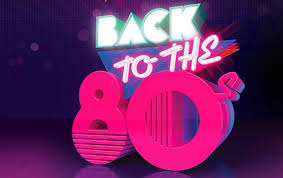 В 1980-е гг. отечественная экономическая социология
вступает в этап своей институционализации.
Тогда впервые ясно было заявлено, что такая отрасль
социологического знания необходима, и были даны первые
представления о ее предмете.
В 1984 г. в Новосибирске Т. И. Заславская и Р. В. Рывкина выступили с программной статьей «О предмете экономической социологии».
Конечно, тогда экономическая социология еще ни в коей мере не претендовала на противопоставление себя экономической науке, речь шла очень осторожно о прикладной социологии хозяйства, которая дополняла бы экономическую теорию.
В то же время в Новосибирском университете стал читаться курс экономической социологии, и далее была образована кафедра экономической социологии. Все это свидетельствовало о том, что экономическая социология приобретает статус научной и учебной дисциплины.
Но новосибирская школа была не единственной, выступившей с идеей экономической социологии. В 1984 г. в Ленинградском университете были открыты на экономическом факультете кафедра и отделение прикладной социологии. Само присутствие социологии на экономическом факультете заставляло заниматься экономической социологией. В. Я. Ельмеев тогда выступил с серией статей, предлагая свое понимание предмета экономической социологии, которое резко отличалось от позиции новосибирской школы . Если новосибирская школа понимала предмет экономической социологии
как применение системы координат социологии к исследованию
экономических объектов (в русле традиции Парсонса и Смэлсера) и считала экономическую социологию частью социологического знания,
то Ельмеев видел экономическую социологию
как применение экономического
метода к анализу социальных объектов
и считал, что она должна быть частью
экономического знания.
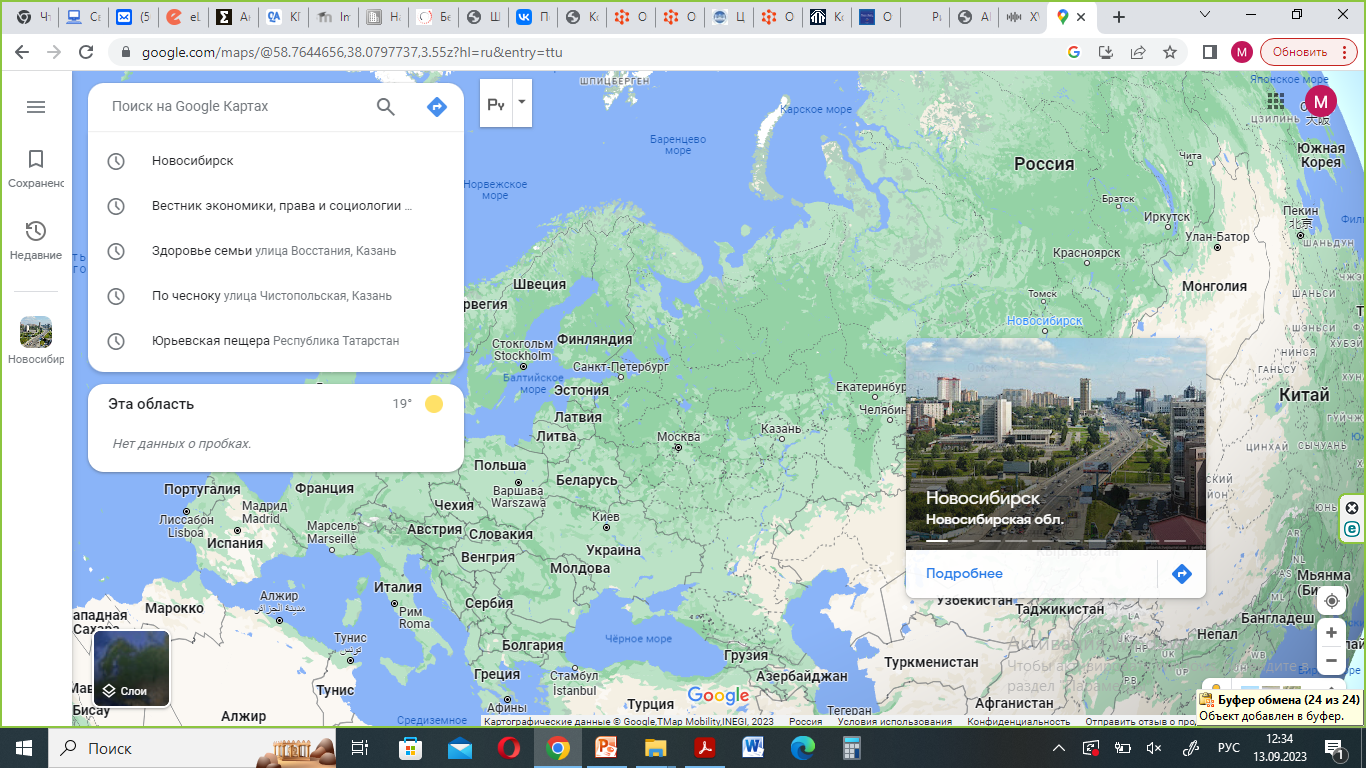 Так открывается первая
в отечественной науке дискуссия
о предмете и методе
экономической социологии,
хотя обе стороны формально стояли
на одних и тех же основаниях
— марксистской теории,
но наметилось существенное различие в понимании проблемы.
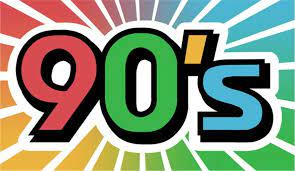 В 1990-е гг. наступает, можно сказать, настоящий триумф экономической социологии в России — вряд ли какая-либо отрасль социологии развивалась более успешно в то время. В геометрической прогрессии растет число публикаций, многие журналы, социологические и экономические, выделяют специальные разделы по экономической социологии.
Экономическая социология становится полноправной отраслью социологии, кроме того, теперь с ней считаются и экономисты, проводятся конференции и семинары (из последних, в июне 1998 г., семинар в СПбГУ и в ноябре — представительная конференция в МГУ).
О признании экономической социологии официальной наукой свидетельствует и тот факт, что во многих университетах создаются профильные кафедры и отделения экономической социологии, а в институтах Академии наук — соответствующие отделы.
В 1990-е гг. экономическая социология выходит на уровень не только статей и сборников, но появляются и крупные монографии.
В 1991 г. выходит работа Т. И. Заславской и Р. В. Рывкиной «Социология экономической жизни: очерки теории», в 1995 г. — монография Г. Н. Соколовой «Экономическая социология» (2-е изд., доп. в 1998 г.).
В 1998 г. Р. В. Рывкина издает работу «Экономическая социология переходной России: люди и реформы». Но в 1990-е годы звучат и новые имена: В. В. Радаев после большой серии статей по экономической социологии в 1997 г. публикует в Москве монографию «Экономическая социология: курс лекций» (на наш взгляд именно эта работа является лучшей в своем классе), в том же году А. В. Дорин издает в Минске книгу «Экономическая социология» (на русском языке), в 1998 г. В. И. Верховин (МГУ) публикует монографию «Экономическая социология».
Кроме того в 1990-е выходит и целый ряд методических пособий по экономической социологии для студентов.
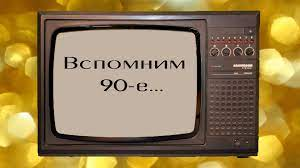 Какие проблемы более всего волнуют отечественных эконом-социологов?







Анализ публикаций в журнале «Социологические исследования»
показывает, что одной из самых популярных тем является
социология предпринимательства. И если в начале 1990-х речь шла о предпринимательстве как особом виде деятельности и его социальных функциях,
о предпринимательском поведении и мотивации, то сейчас,
после некоторого перерыва, интерес к предпринимательству
выражается в исследовании теневой экономики и силового предпринимательства. Большое внимание в экономической социологии уделяется социологии рынка и рыночных реформ, социологии производства и промышленного предприятия, социологии обмена и денег, социологии собственности и социологии потребления.
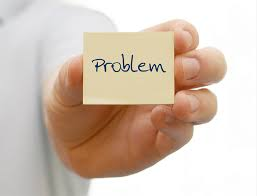 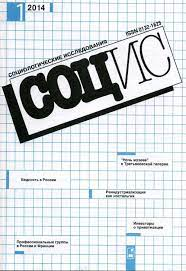 Есть ли перспективы развития экономической социологии в нашей стране?



Высказываются разные точки зрения. В. В. Радаев считает,
что экономическая социология «обречена на успех»,
другие проводят мысль о том, что экономическая социология
имеет в большой степени своим предметом миф и маловероятно,
что она будет успешно развиваться. Вряд ли можно
согласиться и с теми,
и с другими.
Ясно одно — сегодня экономическая социология, как и любая
другая новая тема в социологии, переживает всплеск всеобщего интереса,
вскоре временный интерес пройдет, и эта отрасль станет рядовой в области социологического знания. Но уже сегодня экономическая социология по-новому предлагает решать важные научные и практические задачи, эконом-социологи существенно изменяют взгляд экономистов на процессы функционирования и развития экономической системы, и экономико-социологические исследования обладают солидным теоретическим и методологическим багажом, важно только не растерять его в будущем.
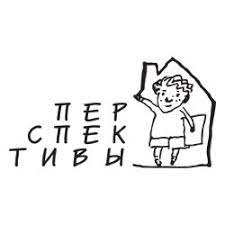 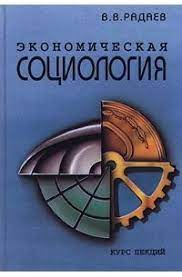 Веселов Юрий Витальевич Экономическая социология в России: история и современность // Журнал социологии и социальной антропологии. Т. 2. №. 2. 1999. С. 63-70.